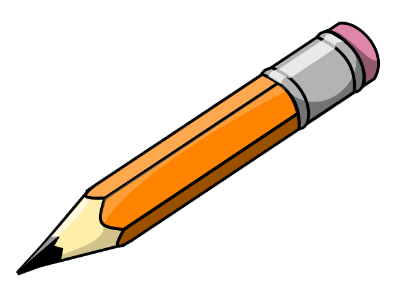 Essential Question
What does the Light Dependent Reaction produce for the Calvin Cycle (2)? What does the Calvin Cycle produce for the plant (1)?

Key-terms: LDR, Calvin Cycle, Photosynthesis, & Chloroplast
Learning Target
Use a model to illustrate how photosynthesis transforms light energy into stored chemical energy.
Section 7-2:LDR & Calvin Cycle
Don’t forget to chunk your notes!These notes have 5 chunks. You will need 5 questions.
overview
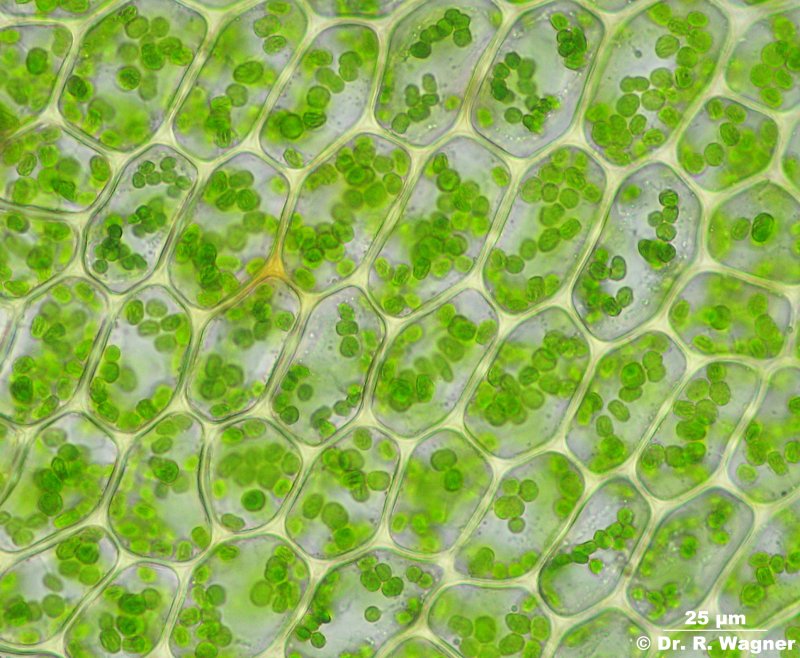 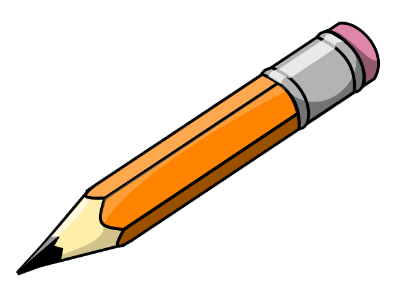 Photosynthesis occurs in the Chloroplast of a plant cell.

There are TWO main reactions: 
	1. Light-dependent
	2. Calvin Cycle
Don’t forget to chunk your notes!These notes have 5 chunks. You will need 5 questions.
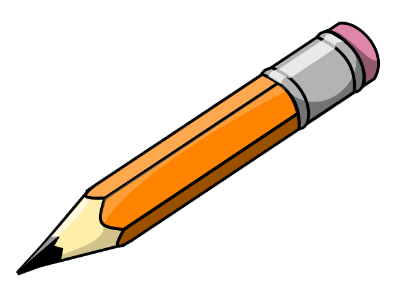 Light Dependent Reactions
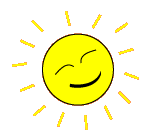 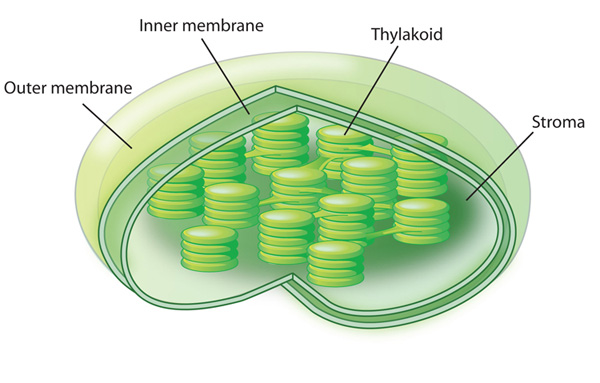 thylakoid
LDR happens in the _________ .
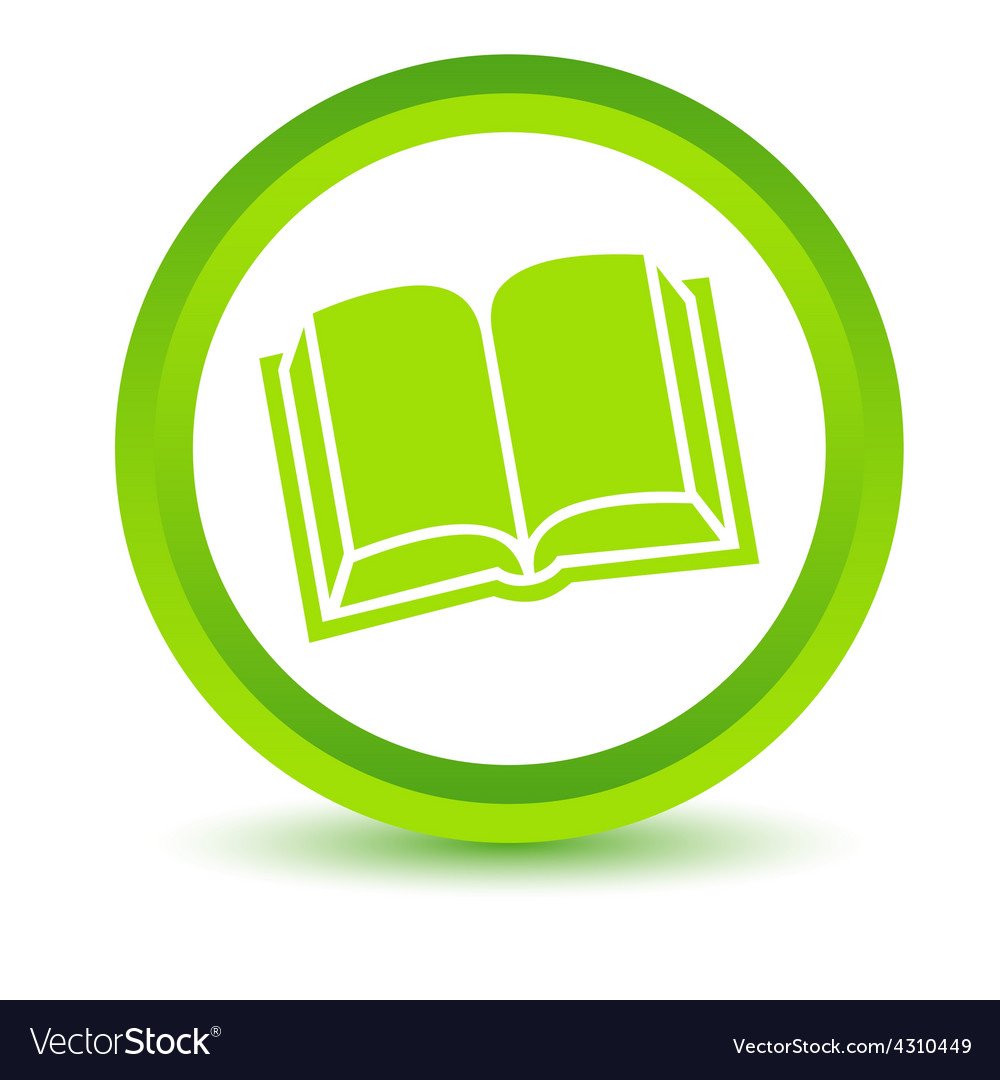 [Speaker Notes: thylakoids]
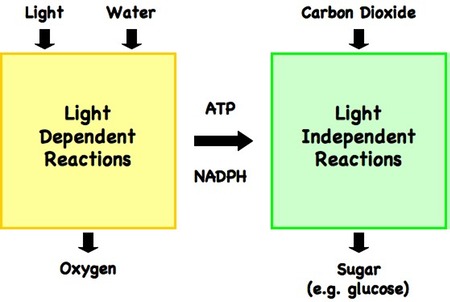 Light Dependent Reactions
Light Dependent Reaction 
(LDR)



(In the 
thylakoid membranes)
The Thylakoid
Makes:
Uses:
Oxygen
ATP*
NADPH*
Light
Water
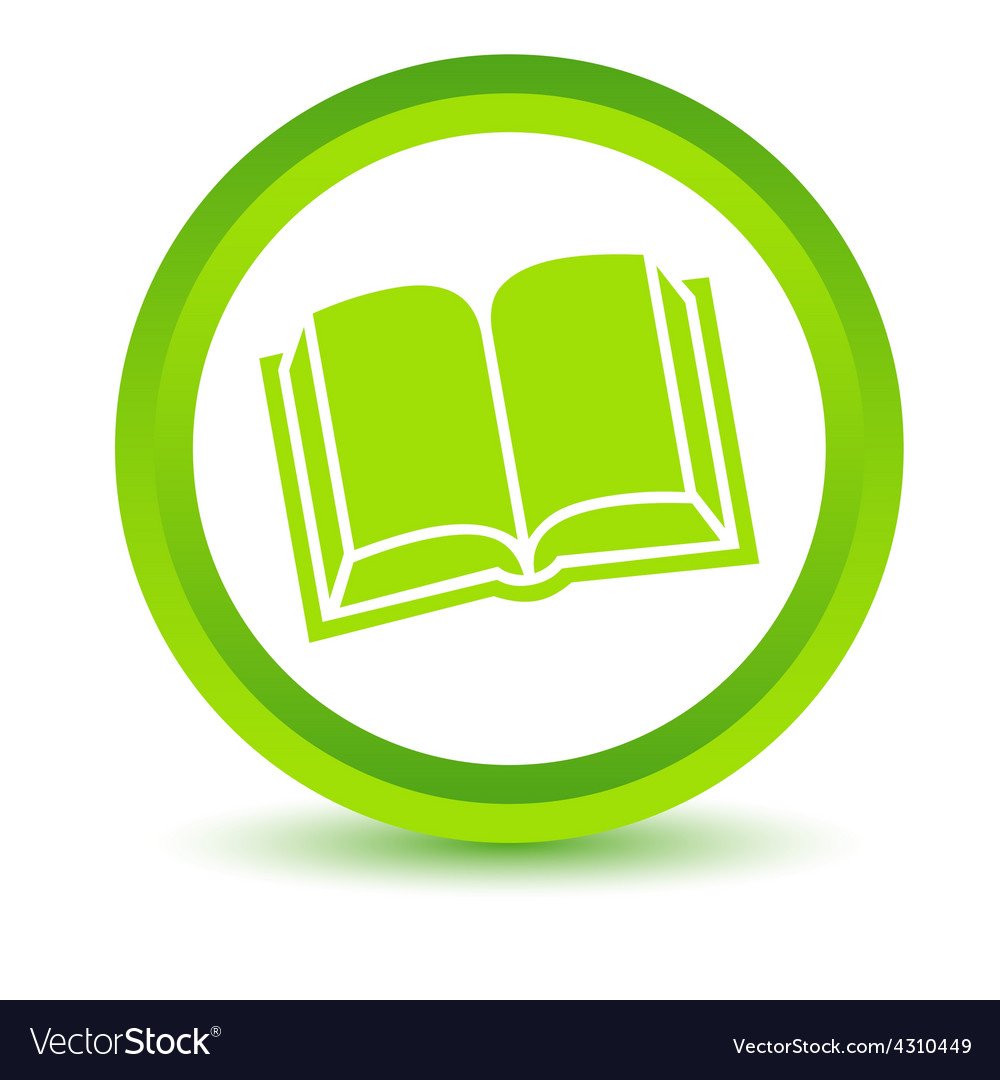 *Contains the pigments that capture light energy
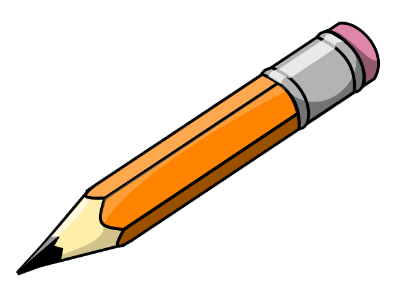 Light Dependent Reactions
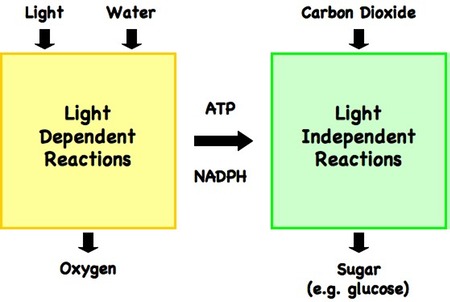 Produces O2
Converts ADP + P into ATP
Converts NADP+ into NADPH
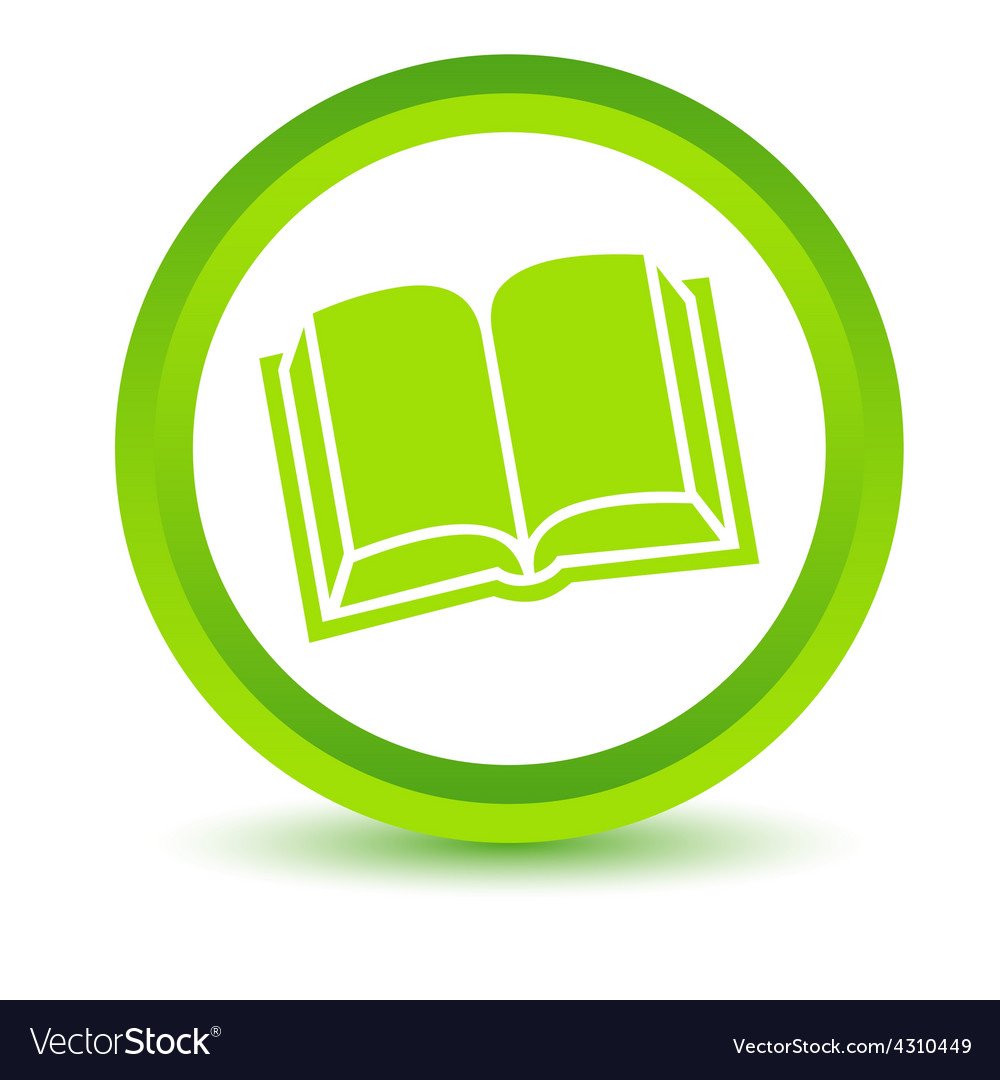 Light Dependent Reactions
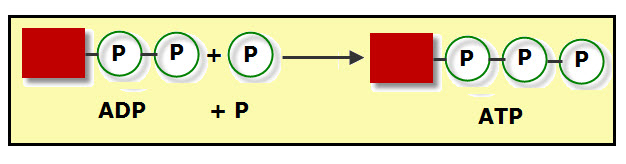 ADP + P  ATP
ATP provides stored energy to help fuel the reaction.
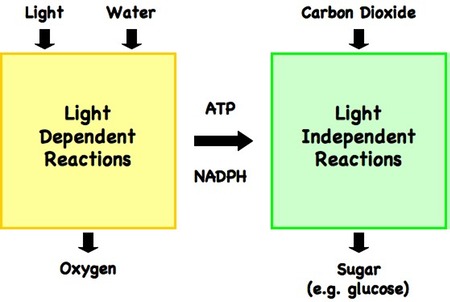 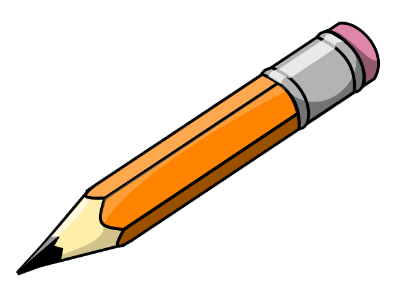 Light Dependent Reactions
Light Dependent Reaction 
(LDR)



(In the 
thylakoid membranes)
ATP: LDR uses energy from excited electrons to convert ADP+P into ATP (stored chemical energy)

ADP + P  ATP
Light Dependent Reactions
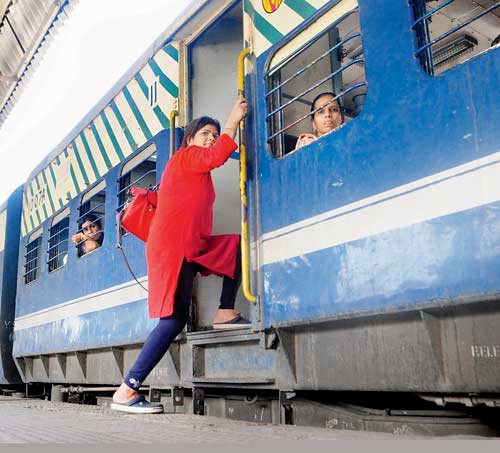 NADPH is an electron carrier.
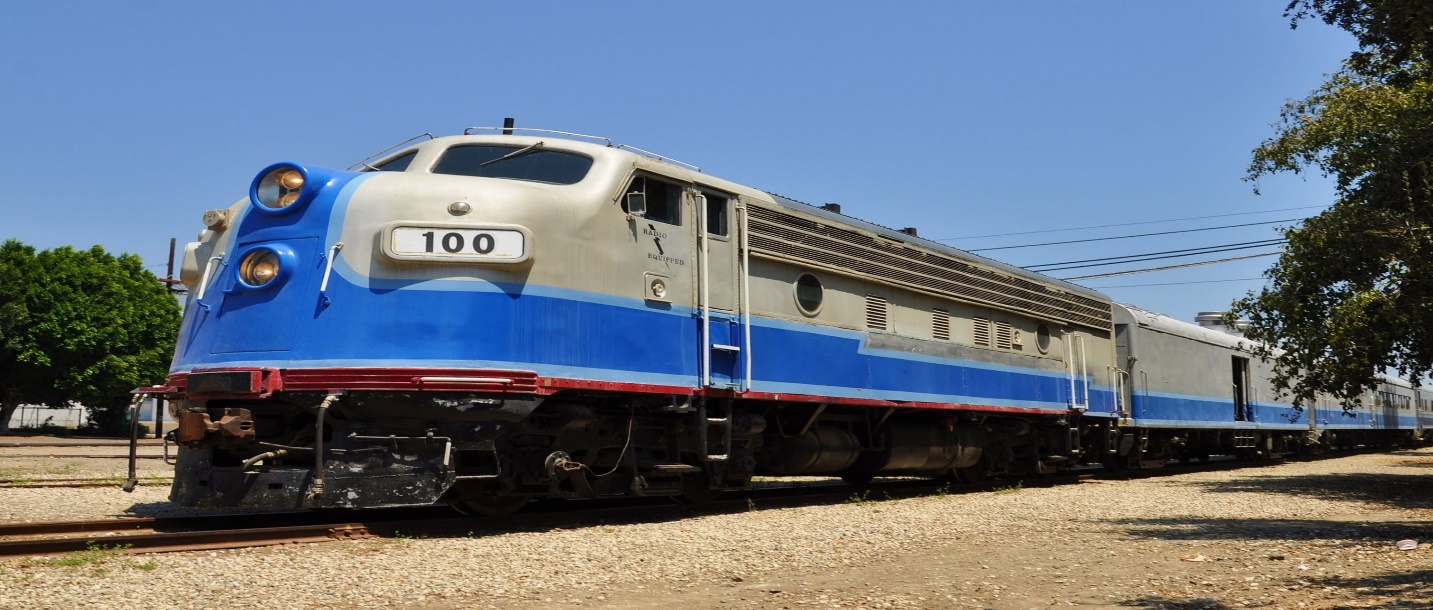 [Speaker Notes: (nicotinamide adenine dinucleotide phosphate)
It can accept and transfer electrons]
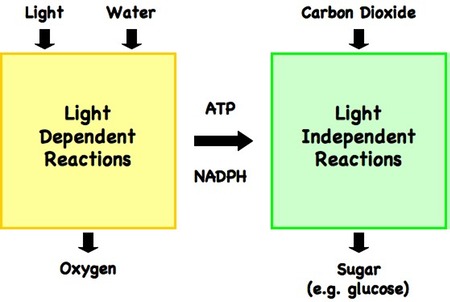 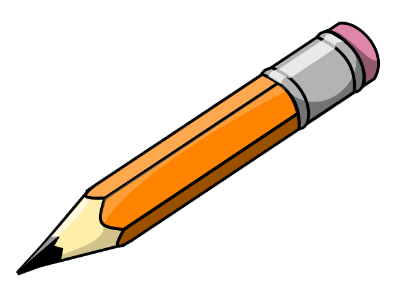 Light Dependent Reactions
Light Dependent Reaction 
(LDR)



(In the 
thylakoid membranes)
NADPH: LDR uses high-energy electrons and H+ to convert NADP+ into NADPH (electron carrier)

NADP+  NADPH
Don’t forget to chunk your notes!These notes have 5 chunks. You will need 5 questions.
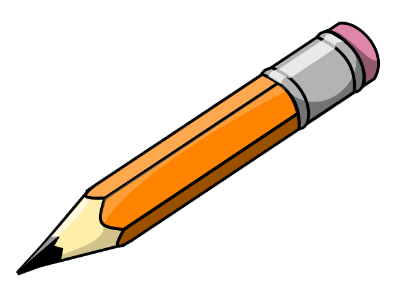 Steps of Light Dependent reaction (LDR)
STEP 1

Chlorophyll captures and absorbs light energy (thylakoid)
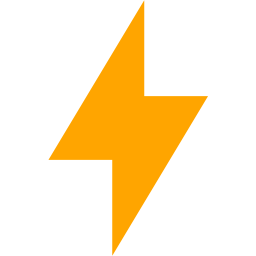 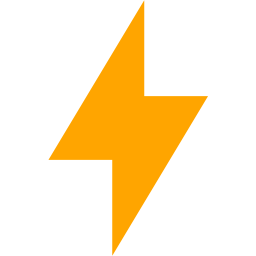 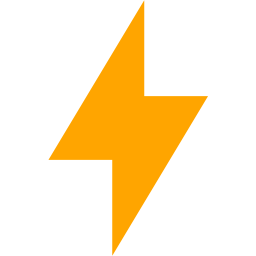 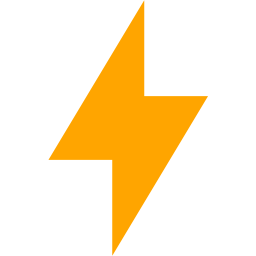 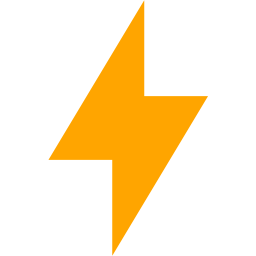 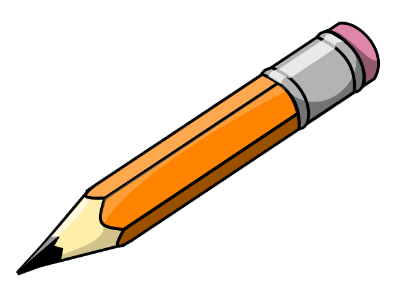 Steps of Light Dependent reaction (LDR)
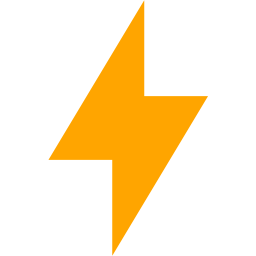 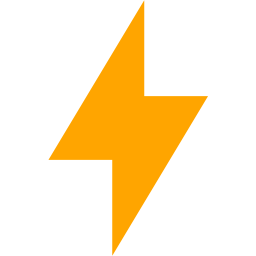 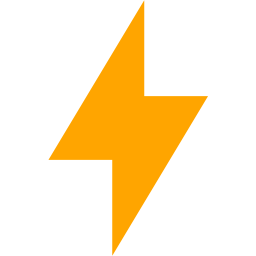 ELECTRON
ELECTRON
ELECTRON
STEP 2

H2O  2H + O
Light energy is used to make high-energy electrons and to break-up water
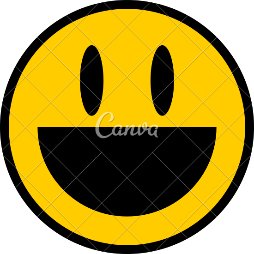 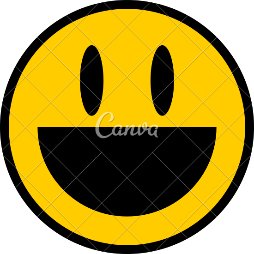 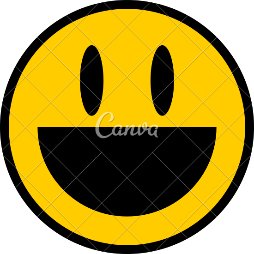 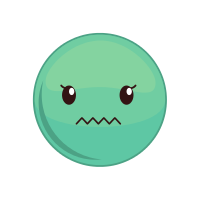 HYDROGEN
HYDROGEN
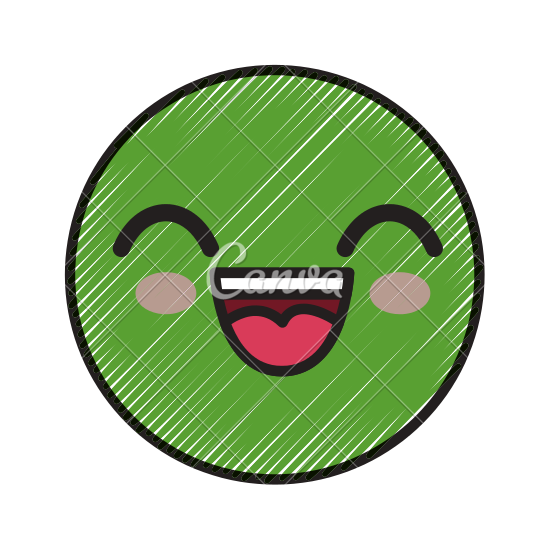 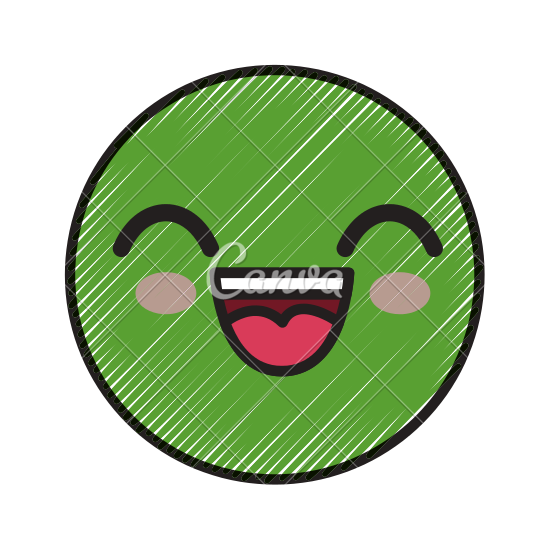 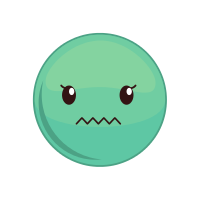 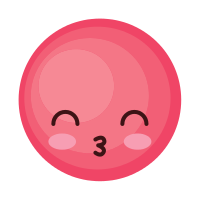 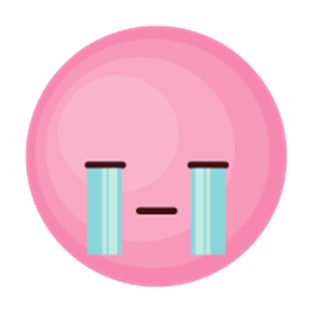 OXYGEN
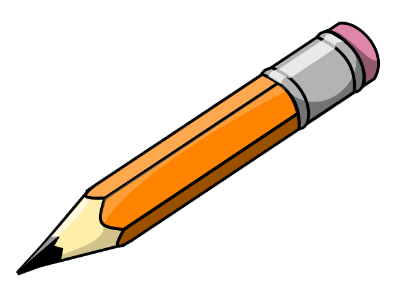 Steps of Light Dependent reaction (LDR)
HYDROGEN
ELECTRON
ELECTRON
HYDROGEN
STEP 3

NADP+  NADPH
Hydrogen (H+) and high-energy electrons from 
the Electron Transport Chain (ETC) are used 
to change NADP+ into NADPH
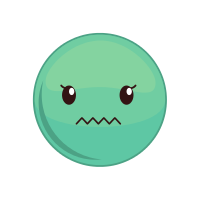 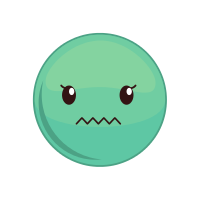 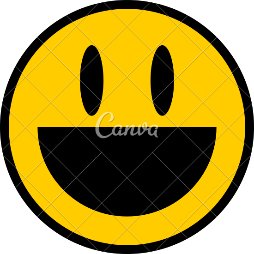 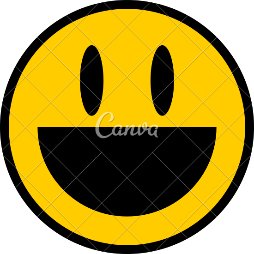 ELECTRON TRANSPORT CHAIN
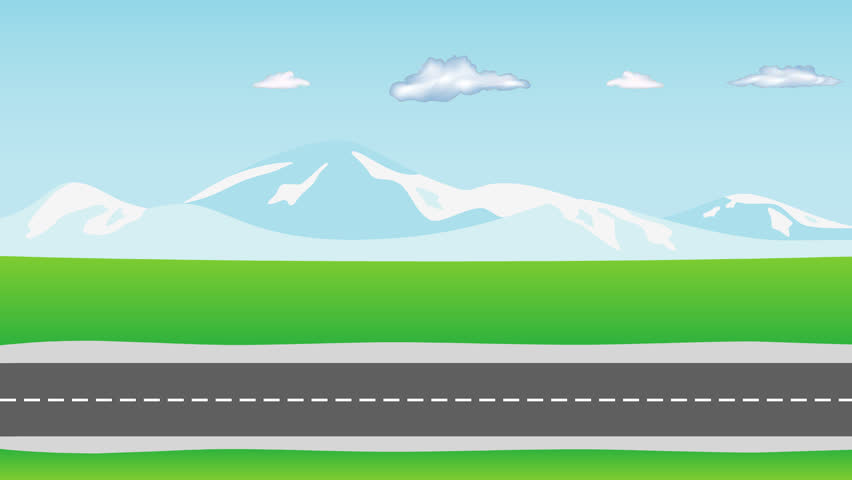 NADPH
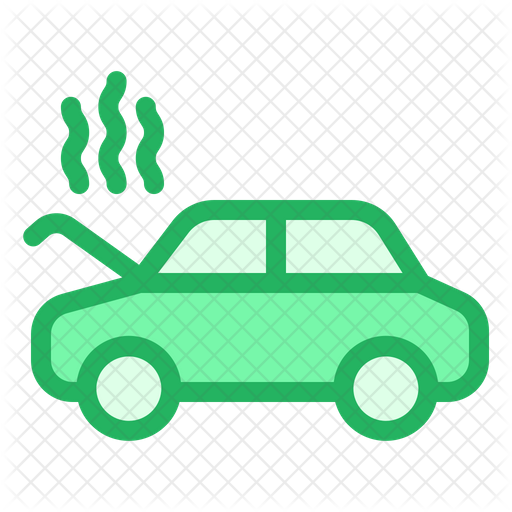 NADP+
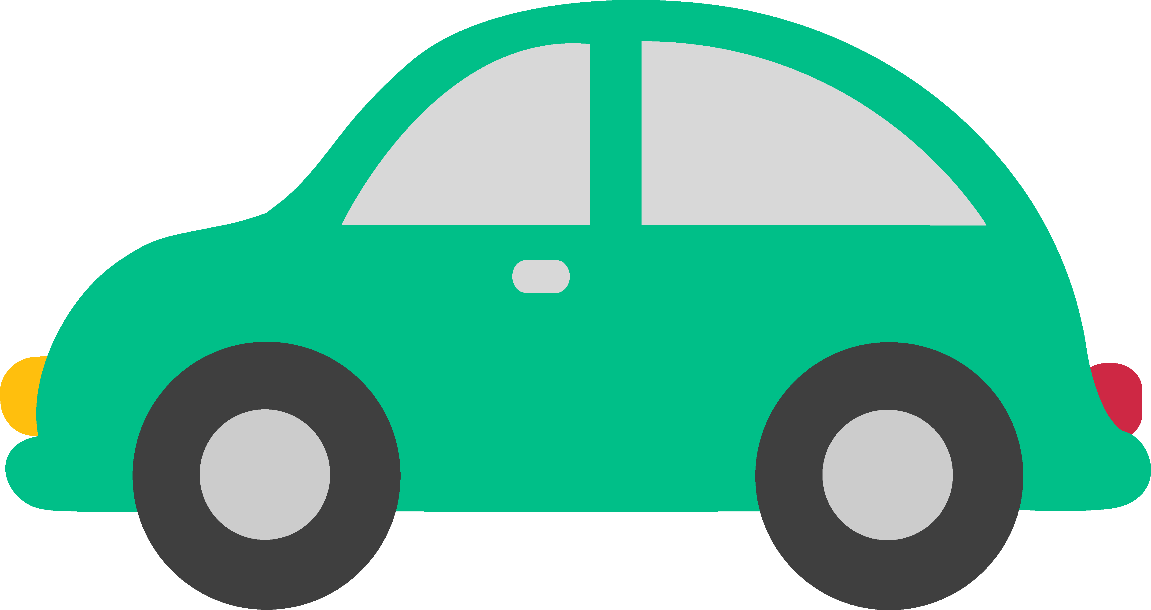 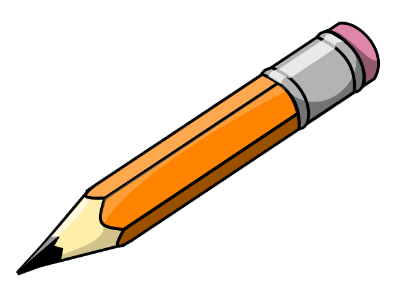 Steps of Light Dependent reaction (LDR)
HYDROGEN
HYDROGEN
STEP 4
ADP + P  ATP
Hydrogen (H+) is used to power 
ATP synthase that changes ADP into ATP
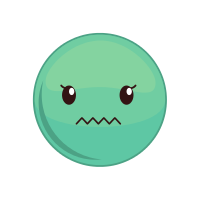 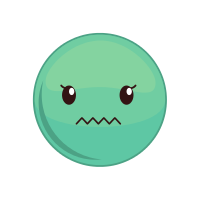 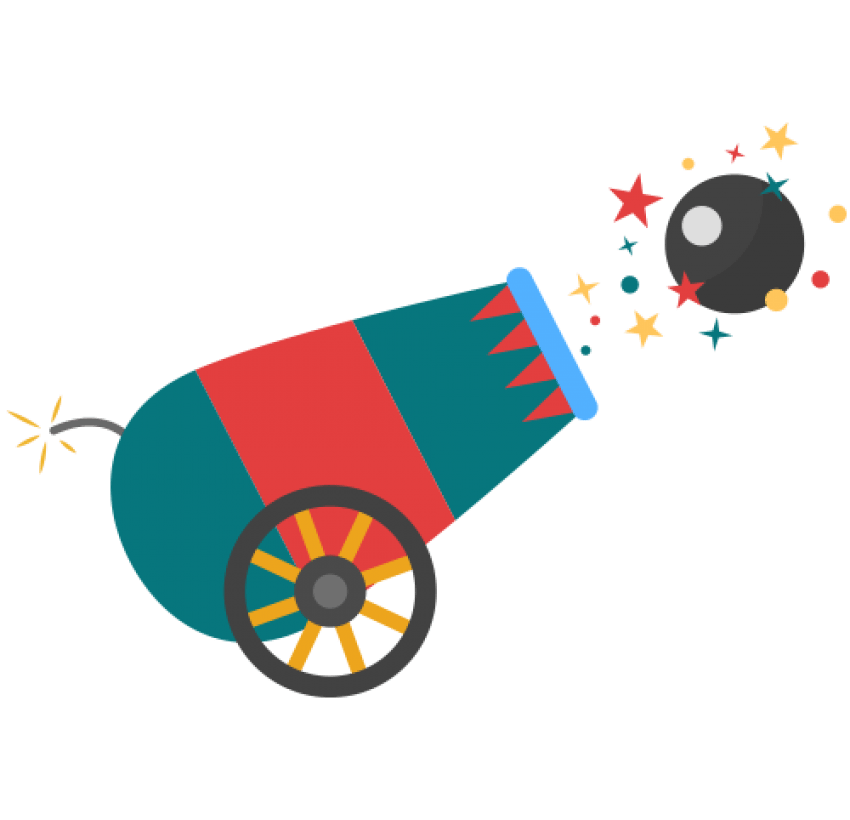 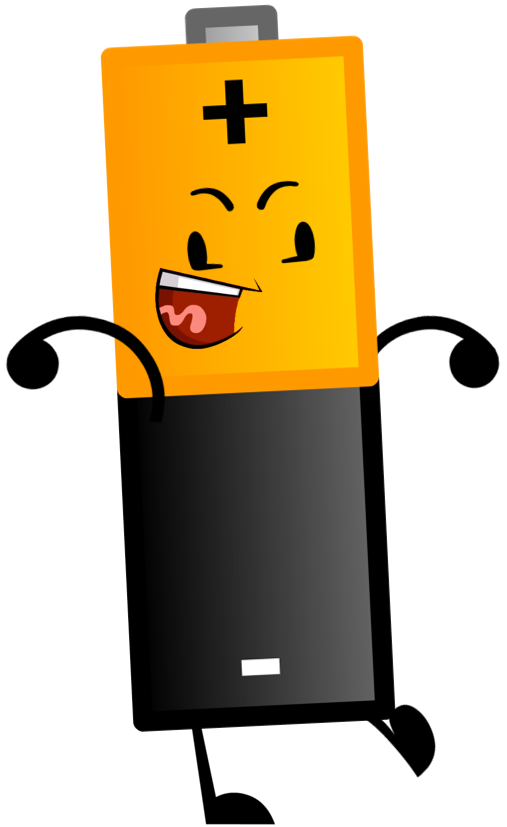 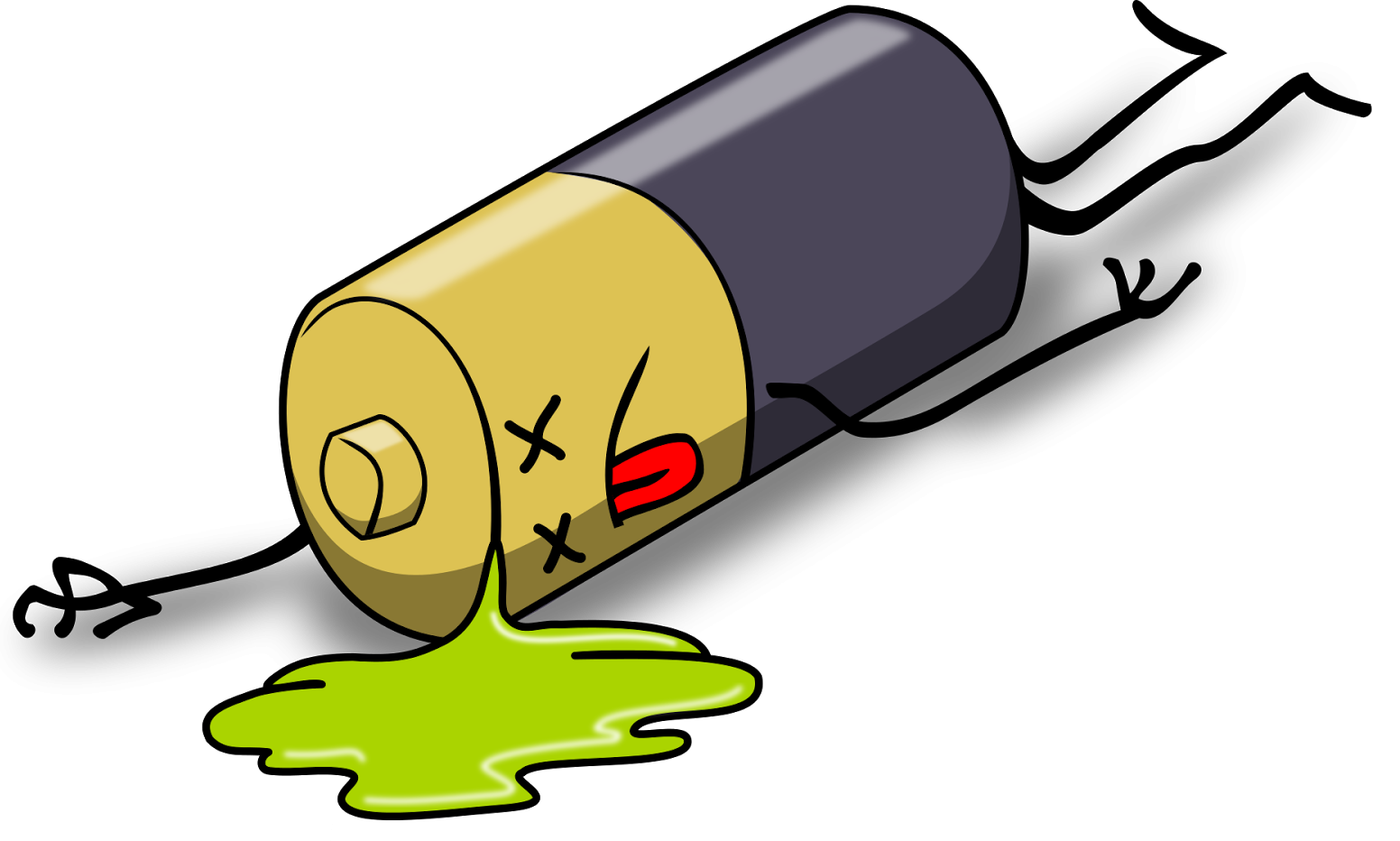 ADP + P
ATP
ATP  SYNTHASE
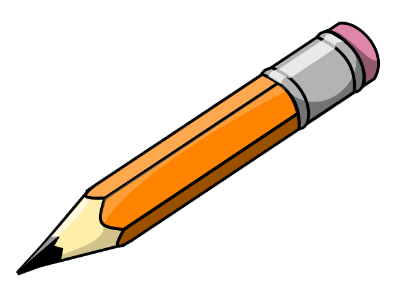 Steps of Light Dependent reaction (LDR)
STEP 5
NADPH and ATP go to the stroma for the Calvin cycle
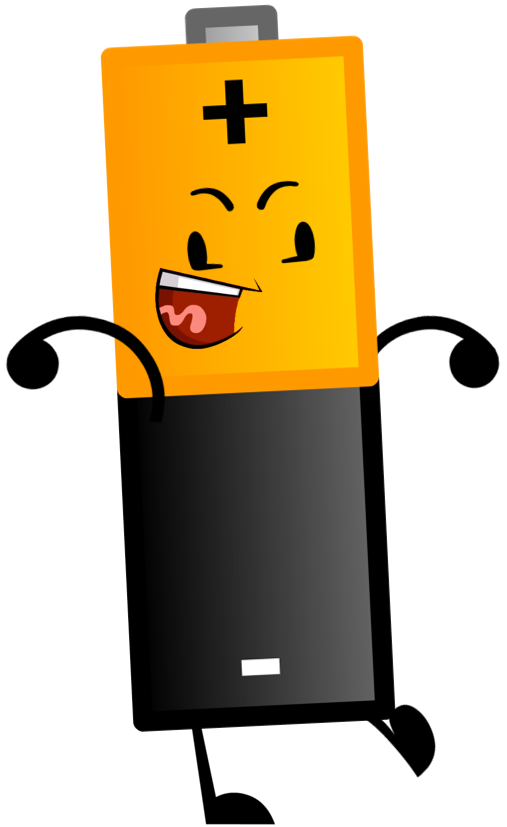 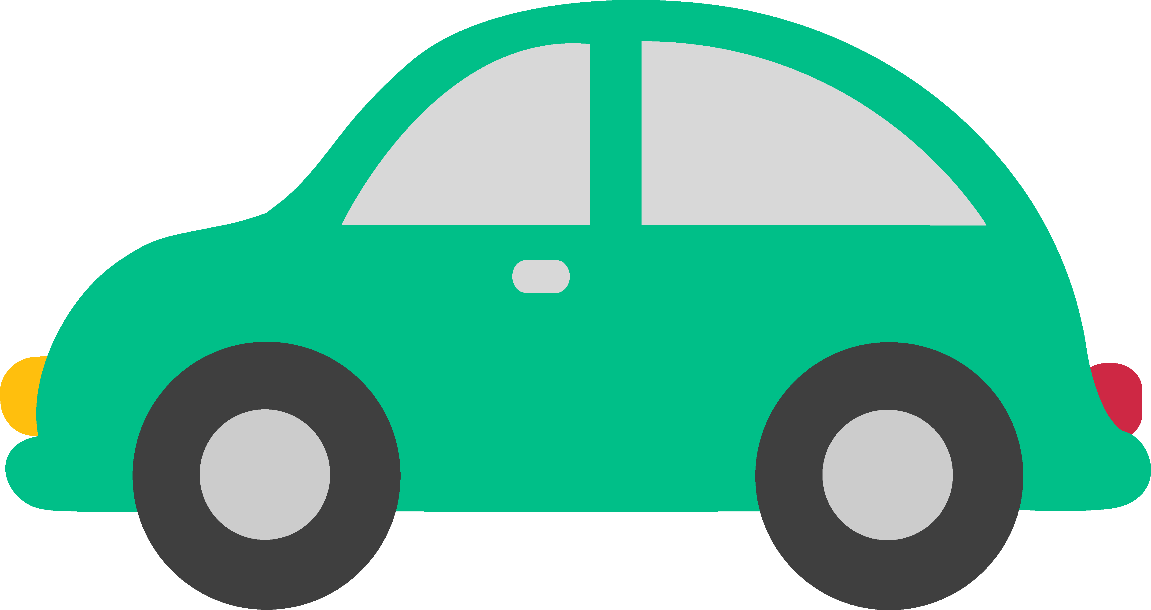 NADPH
ATP
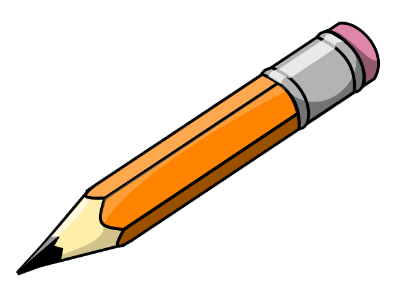 Steps of Light Dependent reaction (LDR)
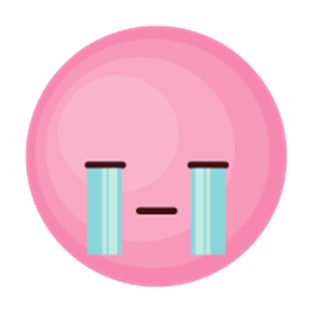 STEP 6
 Oxygen (O2) exits the plant
Ldr Summary
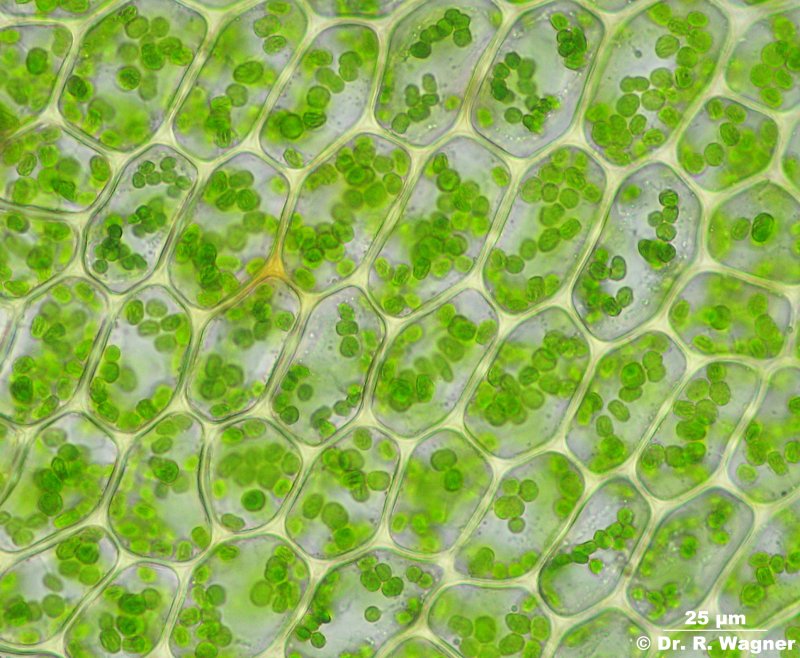 light
  6CO2  +  6H2O       C6H12O6  +  6O2

	Light-Dependent Reaction (LDR)
 Uses light energy & water (H2O)
Makes oxygen (O2)
Happens in the thylakoid membranes
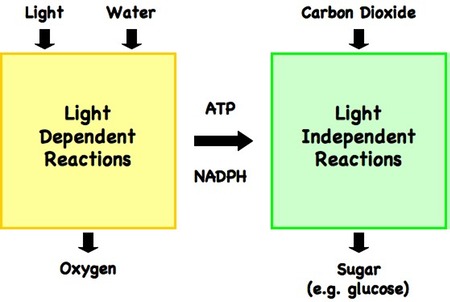 Don’t forget to chunk your notes!These notes have 5 chunks. You will need 5 questions.
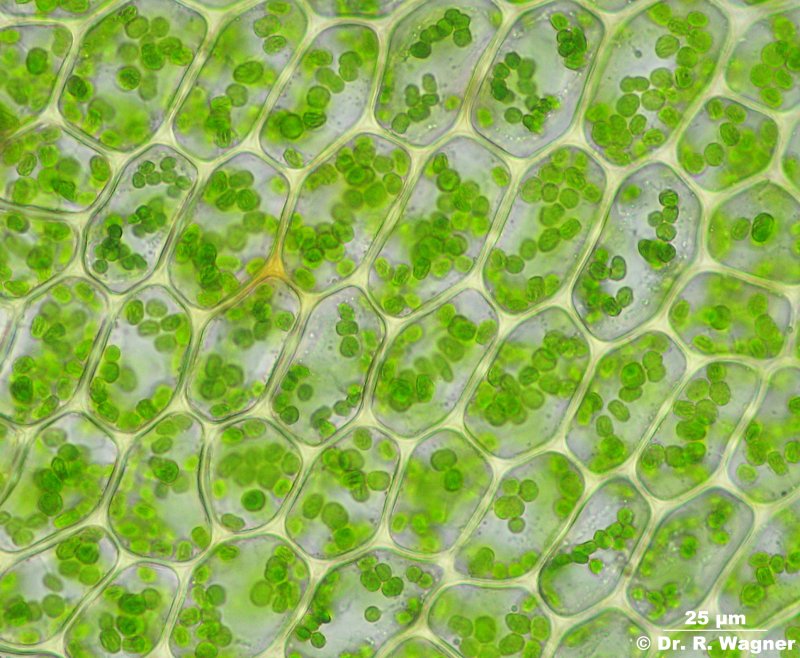 Photosynthesis occurs in the Chloroplast of a plant cells.

TWO main reactions: 
	1. Light-dependent
	2. Calvin Cycle
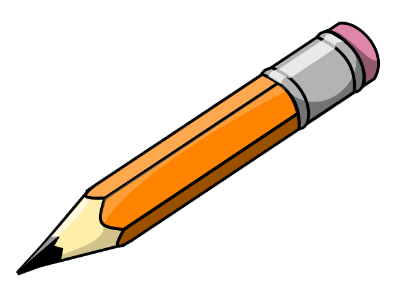 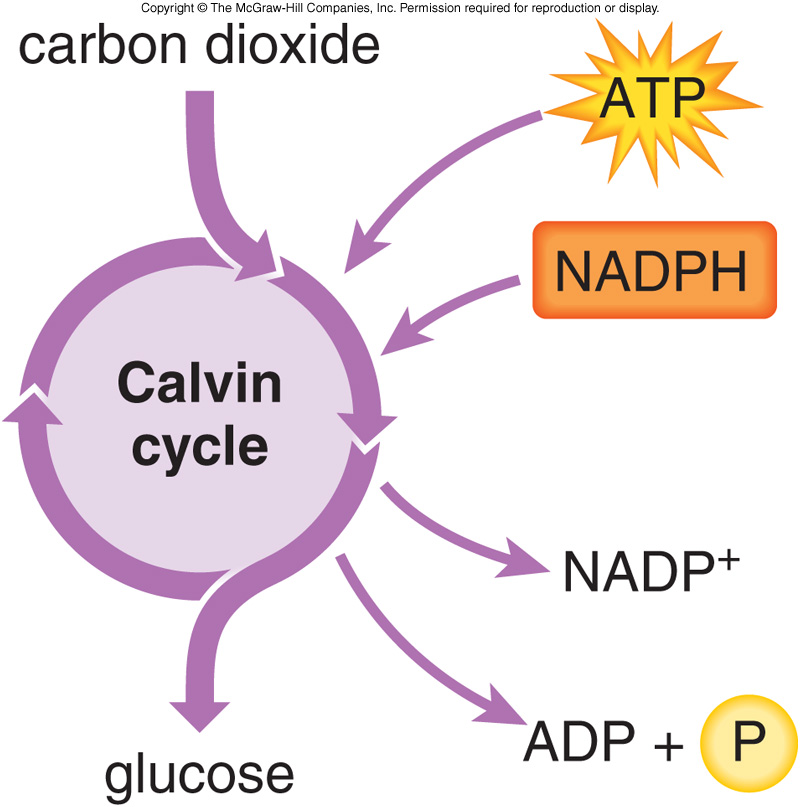 The Calvin Cycle
Calvin Cycle reactions taking place in the _____ DO NOT need light. The Calvin Cycle uses ATP and NADPH to make ____________.
stroma
sugar (glucose)
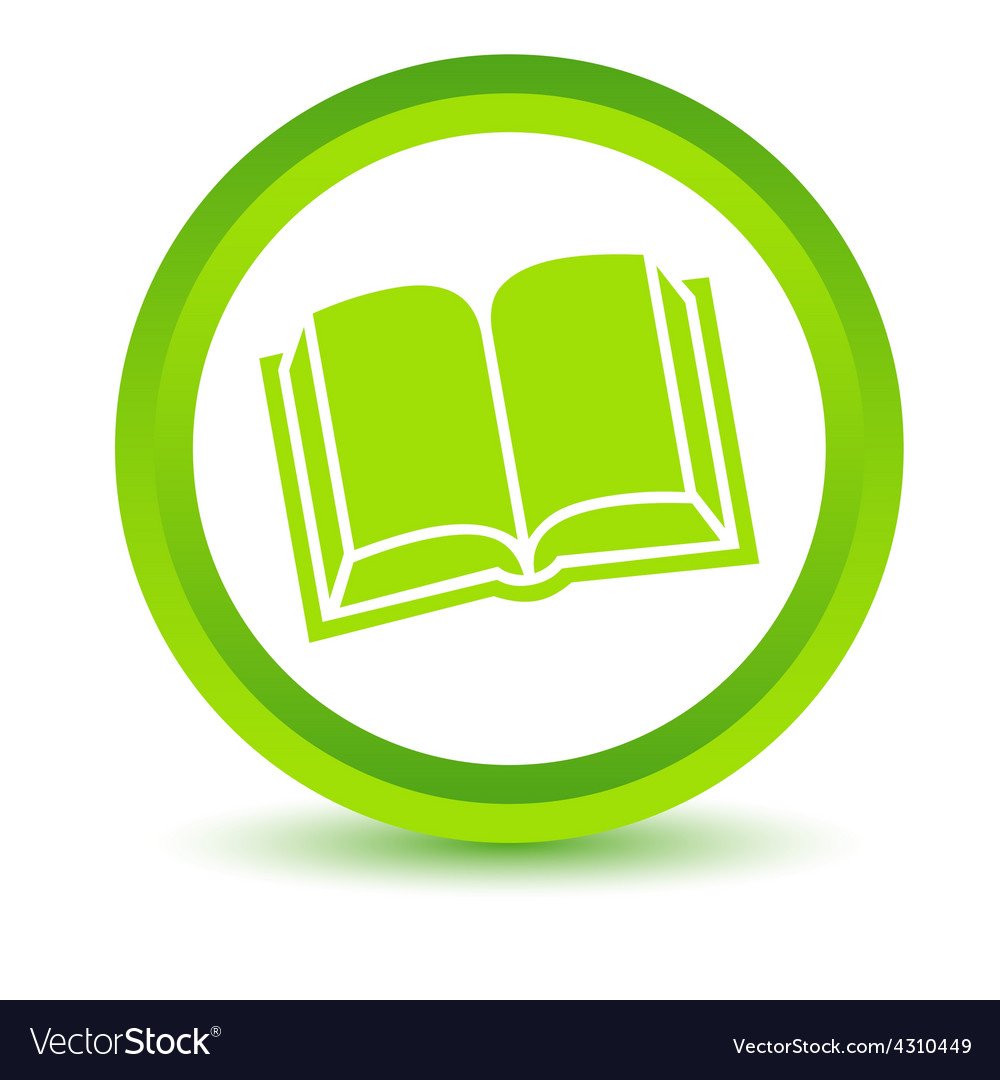 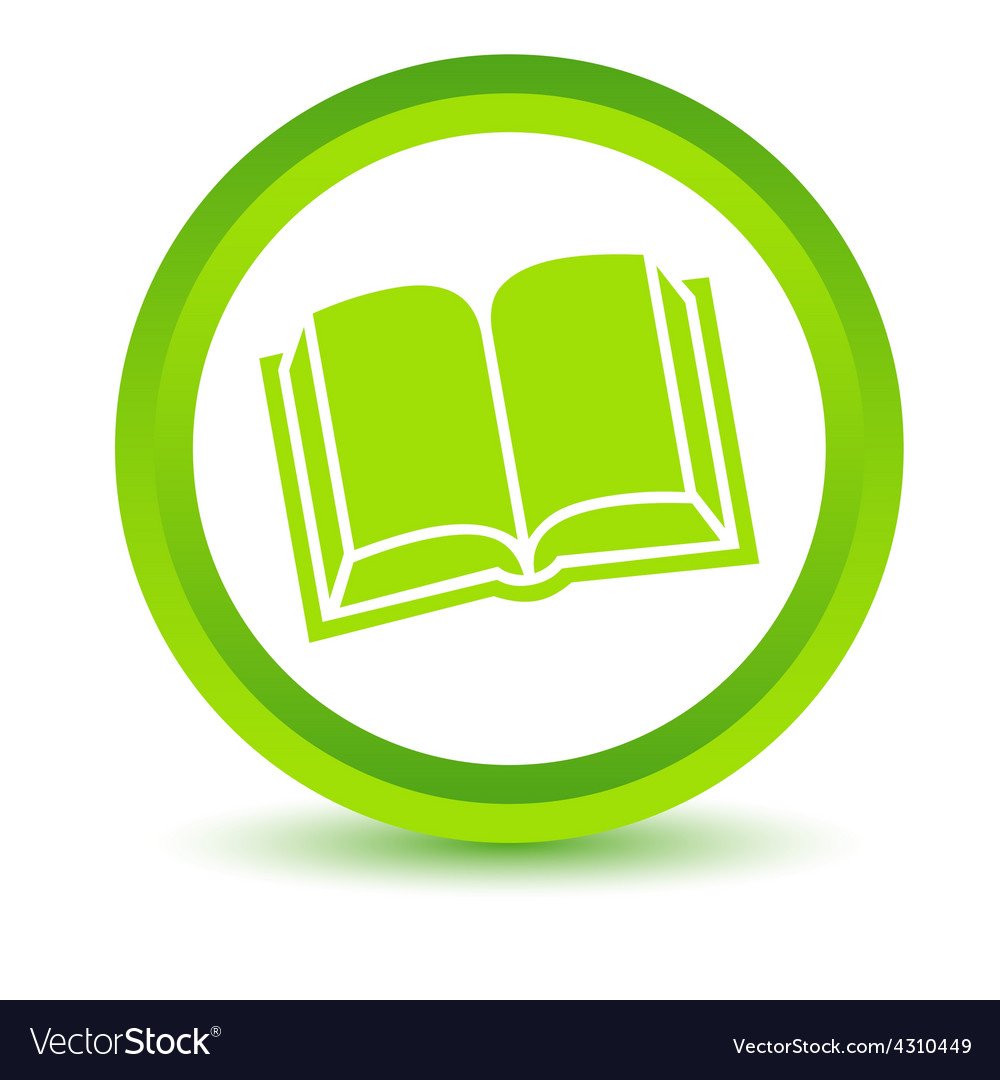 The Calvin Cycle
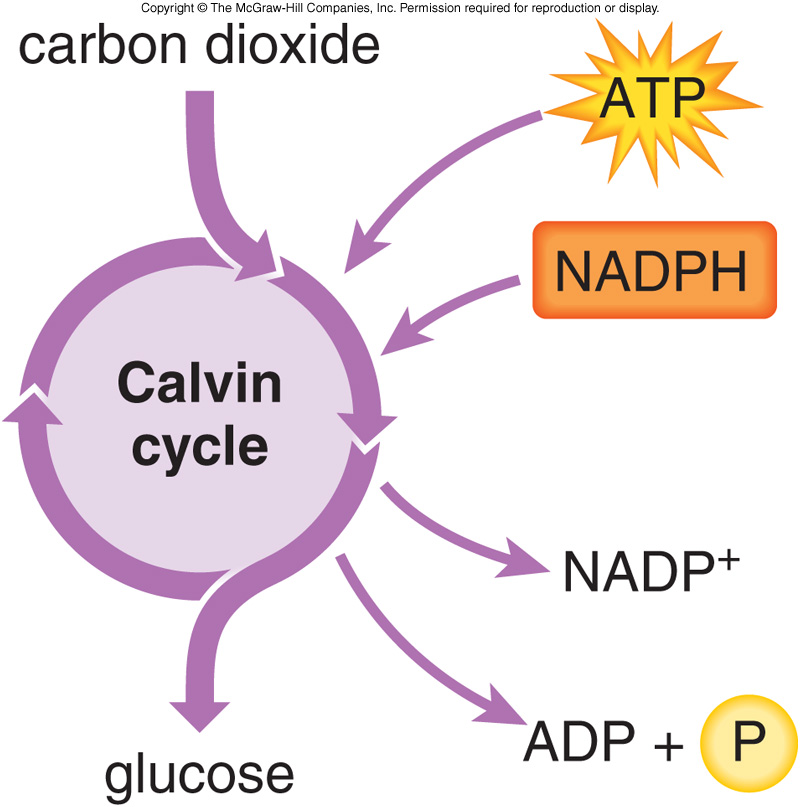 The Stroma
Makes:
Uses:
Carbon Dioxide
NADPH*
ATP*
Glucose
in the stroma
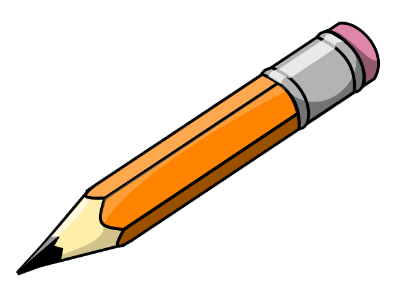 Calvin Cycle: How it works
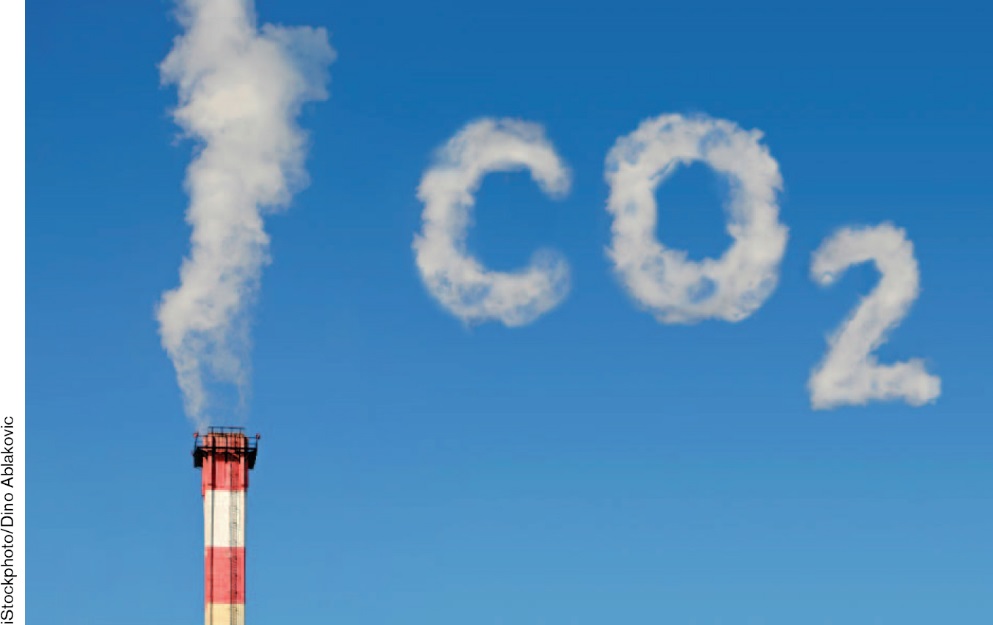 During the Calvin Cycle, 6 CO2 molecules enter the cycle
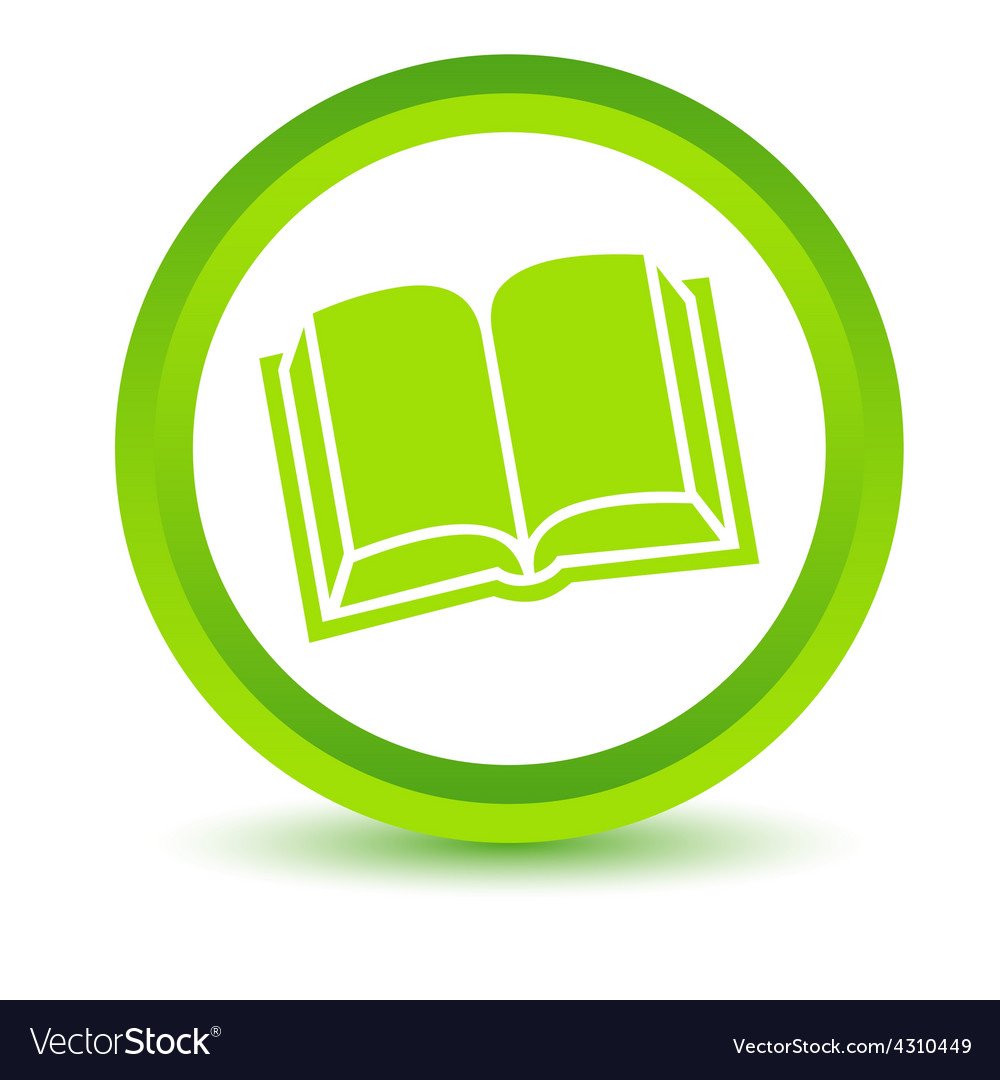 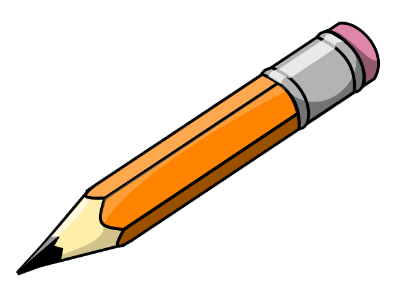 Calvin Cycle: How it works
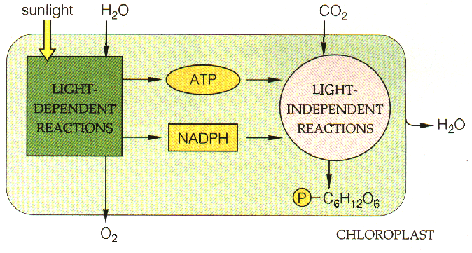 Then, energy from ATP and NADPH are used
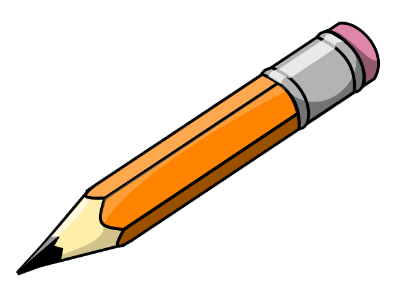 Calvin Cycle: How it works
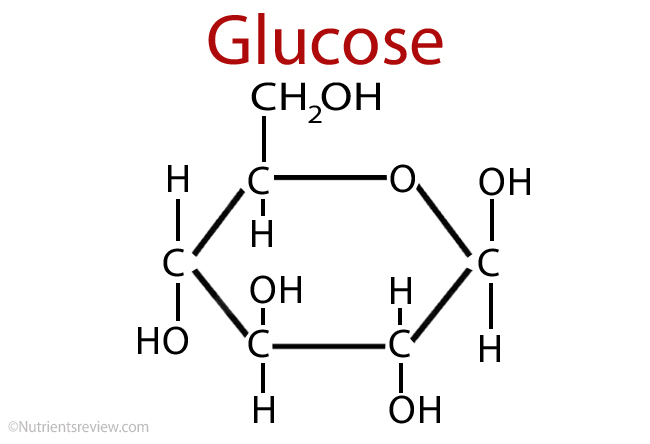 Last, glucose (sugar) is made
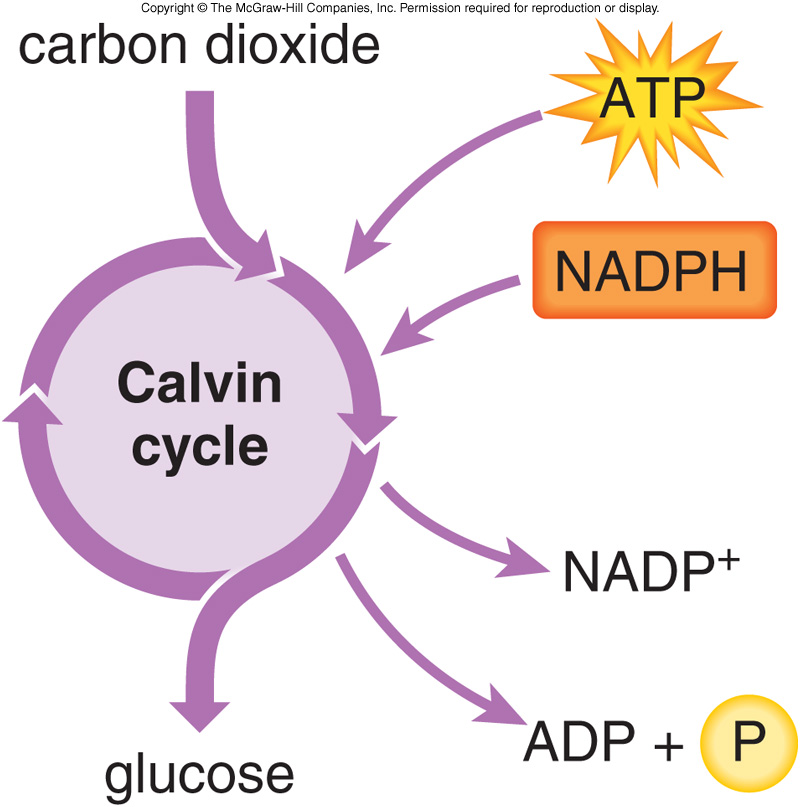 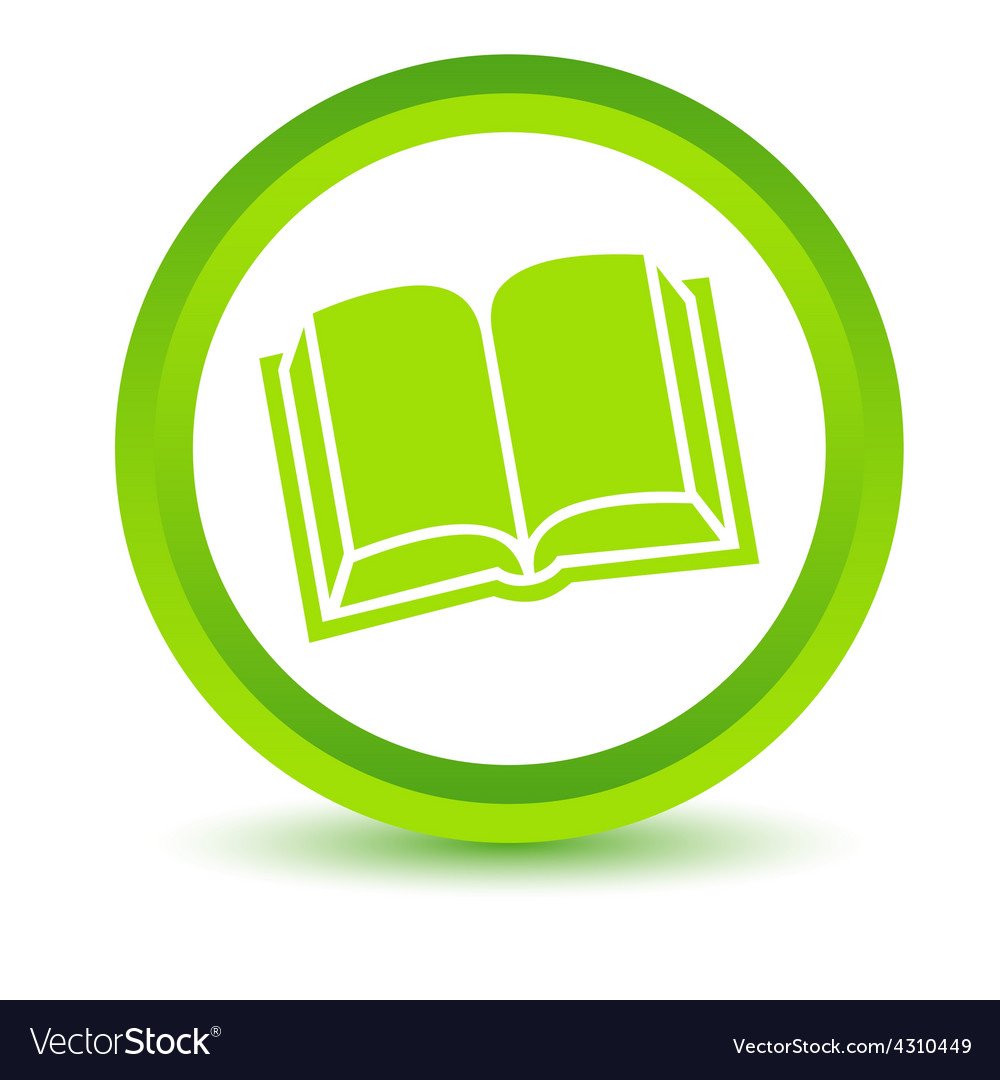 Calvin cycle Summary
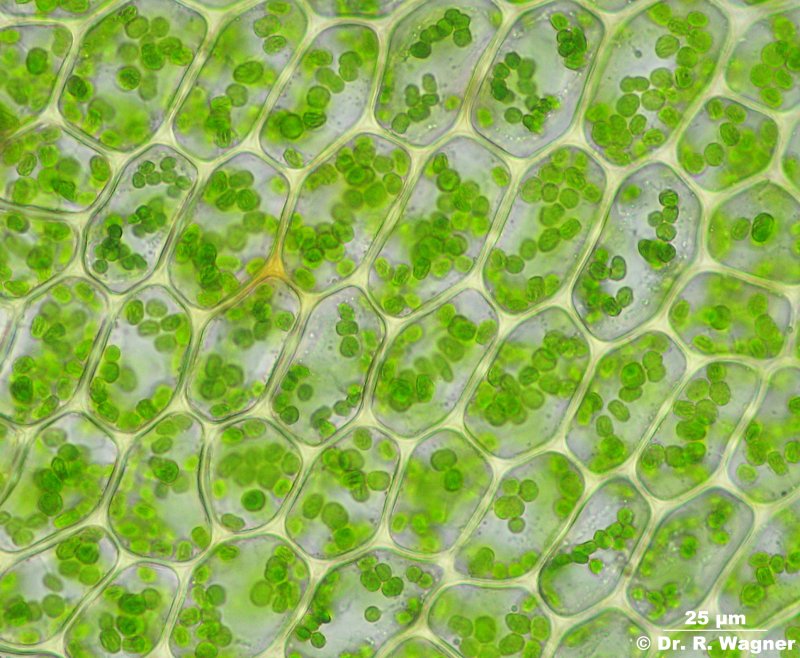 light
  6CO2  +  6H2O       C6H12O6  +  6O2

Calvin Cycle
AKA: Light-Independent Reaction
Uses carbon dioxide (CO2)
Makes glucose (C6H12O6)
Happens in the stroma
Don’t forget to chunk your notes!These notes have 5 chunks. You will need 5 questions.
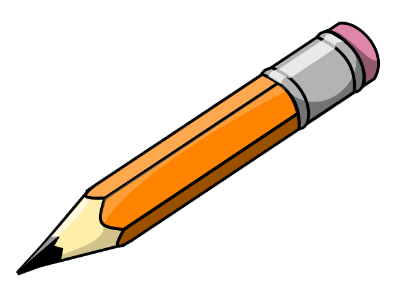 Factors Affecting Photosynthesis
Don’t forget to chunk your notes!These notes have 5 chunks. You will need 5 questions.
PHOTOSYNTHESIS Summary
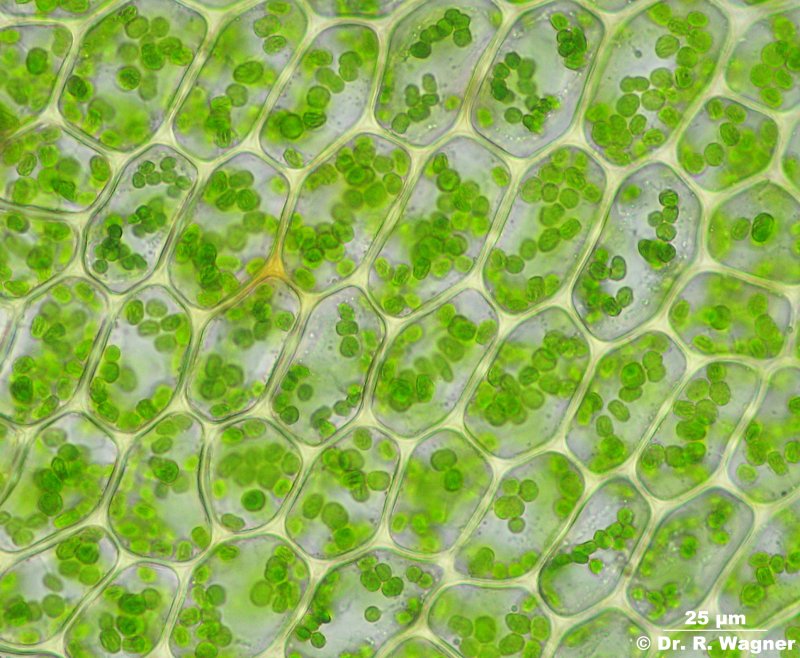 Photosynthesis occurs in the Chloroplast 
of a plant cell.
PHOTOSYNTHESIS Summary
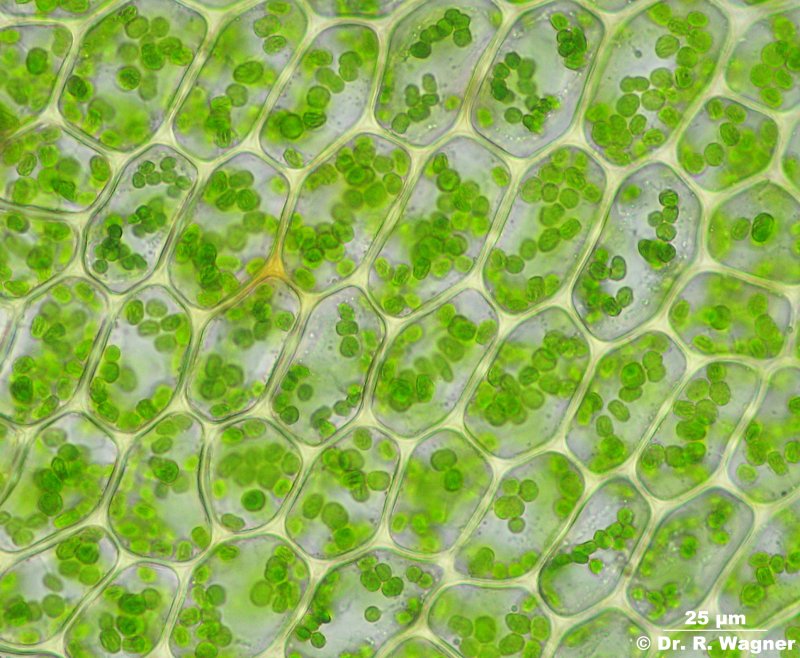